21. The Sacrament of the Holy Eucharist
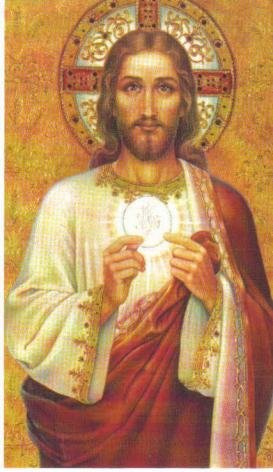 “For as often as you eat this bread and drink the cup, you proclaim the Lord’s death until he comes.”  1 Corinthians 11:26
Bread of Life (John 6)
Jesus fed 5,000 people with 5 loaves of bread and 2 fish. (Miracle!)

Jesus walked on water. (Miracle!)

Jesus promises to give His disciples His Flesh and Blood to eat. (Miracle!)

He was not speaking of a symbol!
We know that Jesus is the Bread of Life in the Eucharist…
Body, Blood, Soul and Divinity
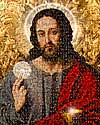 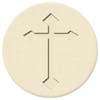 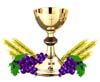 Titles for the Eucharist
Holy Communion
Breaking of the Bread
Blessed Sacrament
Lord’s Supper
Bread of Life
Bread of Angels
Holy Sacrifice
Institution of the Eucharist
Jesus instituted the Sacrament of the Holy Eucharist at the Last Supper.
This was the first Mass.
Eucharist = thanksgiving  
Jesus consecrated the bread and wine after giving thanks to the Father
Sign of the Eucharist
Matter: Bread and wine 
Form:  “This is my Body.  This is the cup of my Blood.”
Minister: an ordained priest
He acts in persona Christi (in the person of Christ), doing exactly what Jesus did.
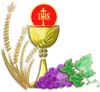 Bread: made from wheat, which is destroyed and formed into one loaf (we die to sin, united with Jesus)
Wine: made from crushed grapes; used around the world for meals and celebration
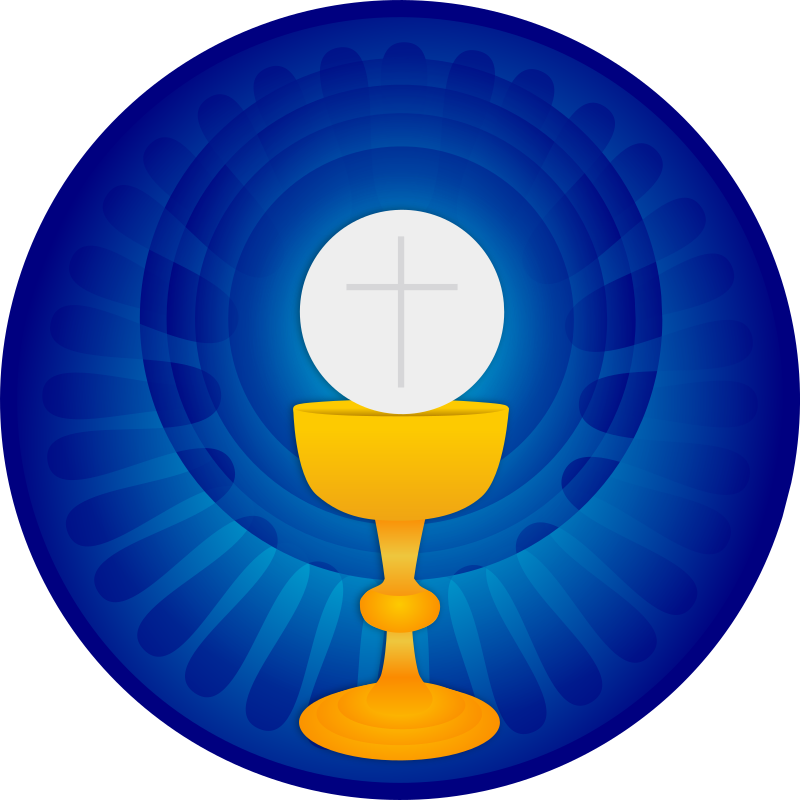 Transubstantiation
Bread and wine are changed into the Body, Blood, Soul and Divinity of Jesus Christ.
Appearances of bread and wine remain.
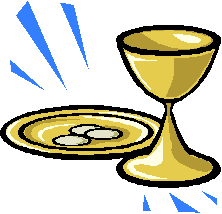 Real Presence
The fact that Jesus is really and truly present in the Holy Eucharist under the appearances of bread and wine.
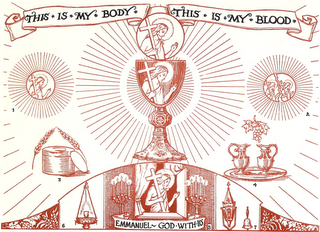 Tabernacle
The special solid and immovable container in which the Blessed Sacrament is kept.
Often adorned with symbols of Jesus
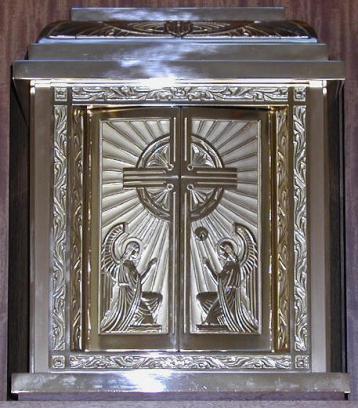 Effects of the Eucharist
We receive sanctifying and sacramental grace.
Venial sins are forgiven.
We are united with Jesus.
We are united with one another.
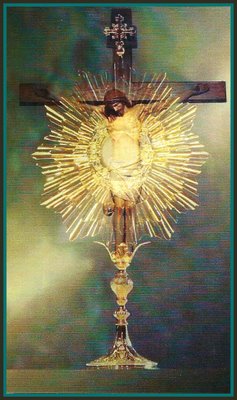 Sacrilege
A serious mistreatment of people, places, or things that have been consecrated to God.
Example: receiving the Eucharist in a state of mortal sin
Activity
Write a prayer to Jesus in your own words, something you can really pray to Him after receiving Holy Communion.
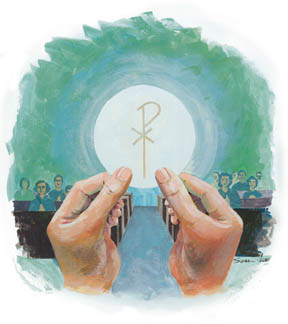 Video: We Adore
https://www.youtube.com/watch?v=fru3Nh1UGE8